Θεωρία Δόμησης Καριέρας (CCT)
connect-erasmus.eu
Σκοπός της παρουσίασης
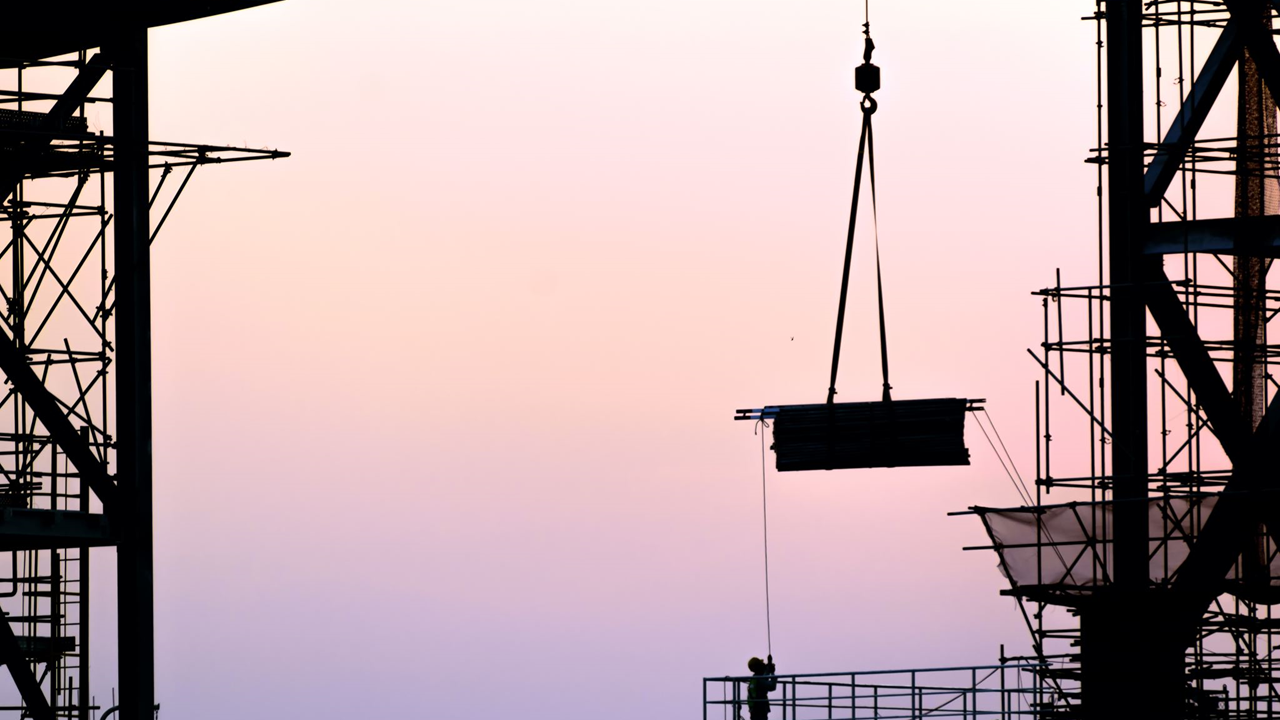 1
Κατανόηση των βασικών αρχών της Θεωρίας Δόμησης Καριέρας
Κατανόηση των κύριων βημάτων της Θεωρίας Δόμησης Καριέρας
2
connect-erasmus.eu
Εισαγωγή
Αναπτύχθηκε από τον Mark L. Savickas (2005; 2013) και αποτελεί
ένα μοντέλο για την κατανόηση της επαγγελματικής συμπεριφοράς σε όλη τη διάρκεια του κύκλου ζωής, δηλαδή πώς τα άτομα μπορούν να διαχειριστούν μια ζωή συνεχών εργασιακών μεταβολών χωρίς όμως να χάσουν την προσωπική και κοινωνική τους ταυτότητα
μεθόδους και υλικά που χρησιμοποιούν οι σύμβουλοι καριέρας για να βοηθήσουν τους πελάτες να κάνουν επαγγελματικές επιλογές και να διατηρήσουν μία επιτυχημένη, ικανοποιητική επαγγελματική ζωή.
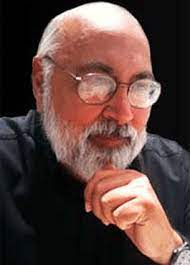 connect-erasmus.eu
Ηθοποιός
Η διαδικασία δόμησης του εαυτού ξεκινά από την παιδική ηλικία, όταν  τα άτομα συνθέτουν έναν κοινωνικό ρόλο μέσα στην οικογένεια.
Ο Εαυτός στη ΘΔΚ
Αυτενεργός
Κατά τη διάρκεια της εφηβείας, τα άτομα χρησιμοποιούν αυτενέργεια για να προσαρμοστούν στην κοινότητα και στο σχολείο. Αυτή τους επιτρέπει να συμβαδίσουν με καθήκοντα επαγγελματικής ανάπτυξης, μεταβολής και αποτυχίας.
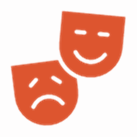 Συγγραφέας
Στην ενήλικη ζωή, οι άνθρωποι ενσωματώνουν τις πράξεις και τη δράση τους σε μια μοναδική ταυτότητα που υποστηρίζεται από μια ενοποιημένη και συνεκτική ιστορία ζωής.
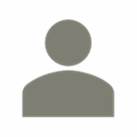 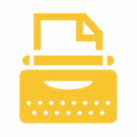 connect-erasmus.eu
Ηθοποιός(ιστορία της εργασίας)
Αυτενεργός(επαγγελματική πλοκή)
Author(κεντρική ιδέα της καριέρας)
Η καριέρα σαν μια ιστορία
Ο ηθοποιός λέει σε ένα βιογραφικό τι συνέβη (αντικειμενική καριέρα)
Ο αυτενεργός εξηγεί γιατί συνέβη μέσα από συνδέσεις που μετατρέπουν την αντικειμενική καριέρα σε υποκειμενική
Ο συγγραφέας ερμηνεύει
= 
Τα άτομα χτίζουν τις καριέρες τους βασιζόμενα στα νοήματα πάνω στην επαγγελματική τους συμπεριφορά
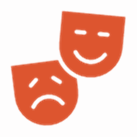 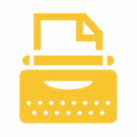 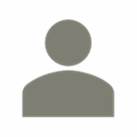 connect-erasmus.eu
Κεντρική ιδέα της καριέρας
Είναι η ιδέα που περιέχει τα βασικά νοήματα που χρησιμοποιούνται για την κατανόηση των γεγονότων της ιστορίας της εργασίας, καθώς και τις δοσμένες εξηγήσεις της επαγγελματικής πλοκής.
Φέρνει συνέχεια, γιατί εντοπίζει το πώς ένας άνθρωπος παραμένει ο εαυτός του παρά την όποια ποικιλομορφία των μικροαφηγήσεων της ζωής του.
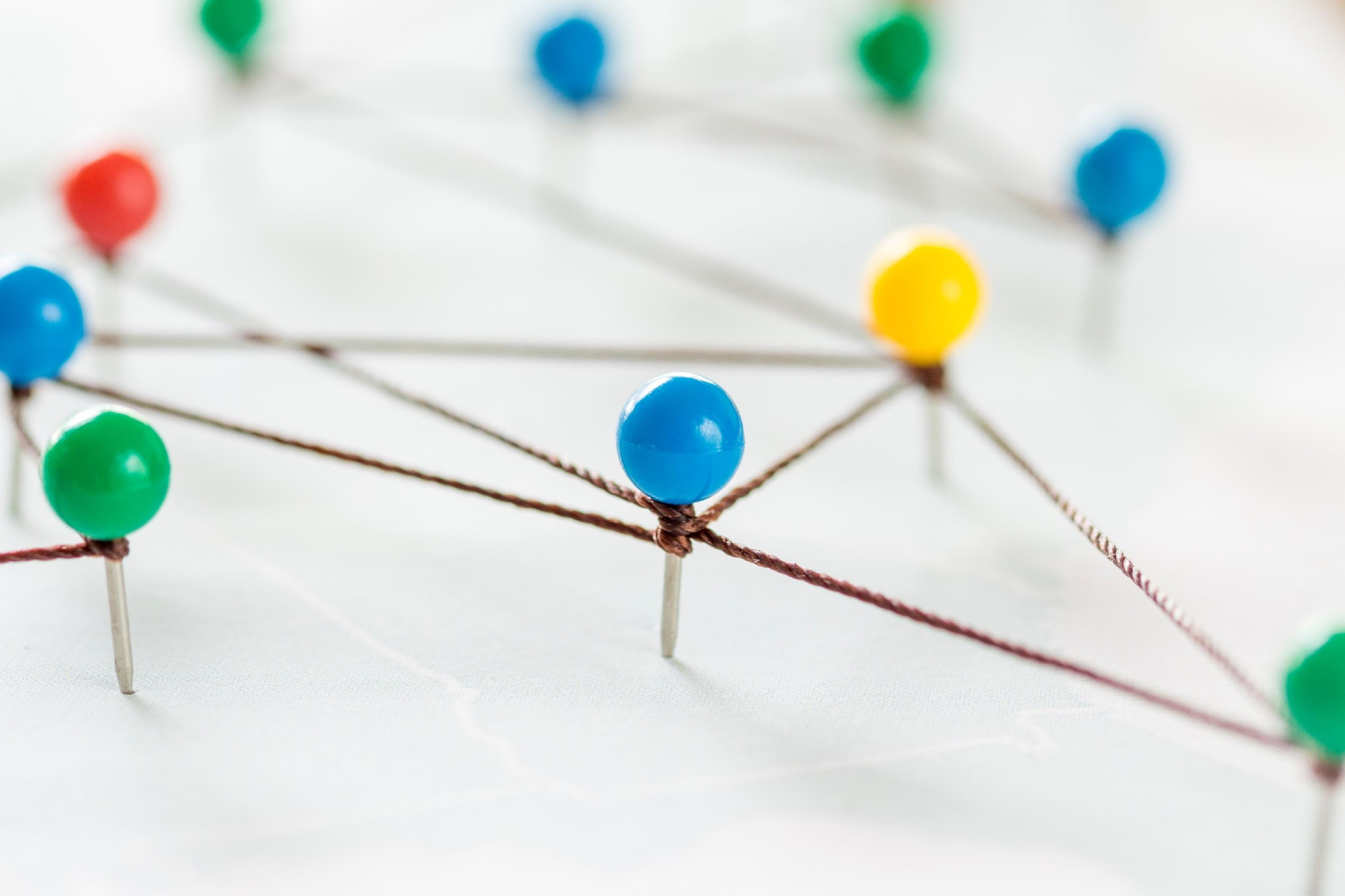 connect-erasmus.eu
Επαγγελματική προσωπικότητα
Οι σχετιζόμενες με την καριέρα ικανότητες, ανάγκες, αξίες και ενδιαφέροντα του ατόμου
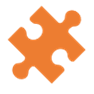 Στρατηγικές προσαρμογής (όχι κατηγορίες)

 Δυναμικές διαδικασίες που παρουσιάζουν πιθανότητες (όχι χαρακτηριστικά που προβλέπουν το μέλλον)

 Σχεσιακά φαινόμενα που αντανακλούν κοινωνικά συγκροτημένες έννοιες
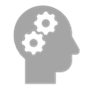 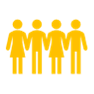 connect-erasmus.eu
Συμβουλευτική Δόμησης Καριέρας
Στόχοι
ΘΔΚ στην πράξη
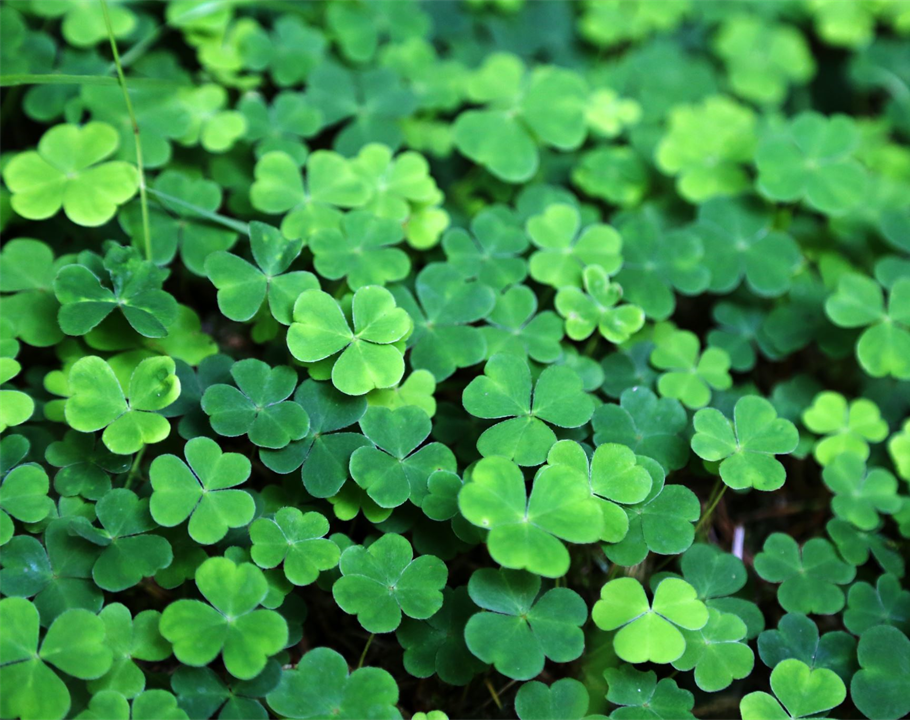 Βάλτε τους πελάτες να αφηγηθούν την επαγγελματική τους πορεία και τις τρέχουσες μεταβάσεις και προβλήματα που αντιμετώπισαν
Ενσωματώστε τις επαγγελματικές ιστορίες σε μια περιγραφή της ταυτότητας κάποιου καθώς και της εργασίας του
Χρησιμοποιήστε αυτή την περιγραφή για να νοηματοδοτήσετε αυτές τις μεταβάσεις και να ρυθμίσετε τα συναισθήματα του πελάτη
Σχεδιάστε το επόμενο βήμα της επαγγελματικής ζωής του πελάτη
Λάβετε άμεση δράση για την οικοδόμηση μιας ικανοποιητικής ζωής
connect-erasmus.eu
Συμβουλευτική Δόμησης Καριέρας
Δομή (1/3)
Οι πελάτες περιγράφουν:
Το περιστατικό που τους απομάκρυνε από το τρέχον κεφάλαιο της ιστορίας τους 
Την ετοιμότητα προσαρμογής τους και τους πόρους τους
Τους στόχους τους για ένα νέο σενάριο
1
3
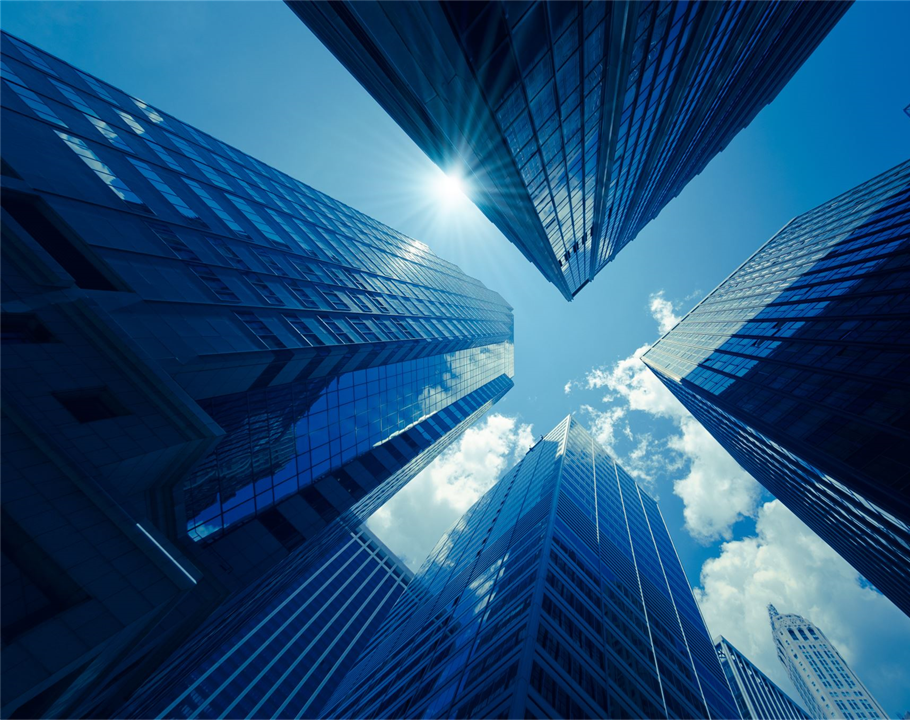 Δόμηση: Οι επαγγελματικές ιστορίες των πελατών προέκυψαν από τις απαντήσεις στις 5 ερωτήσεις της Συνέντευξης Δόμησης Καριέρας. Οι μικροαφηγηματικές ιστορίες αποκαλύπτουν το πώς οι πελάτες διαμορφώνουν την ταυτότητά τους, τον εαυτό τους και την επαγγελματική τους ζωή.
2
Απόδόμηση : Οι σύμβουλοι εντοπίζουν τα στοιχεία των ιστοριών που αντιπροσωπεύουν τους περιορισμούς και τους φραγμούς, προκειμένου να ανοίξουν μονοπάτια που είτε δεν είχαν δει είτε δεν υπήρχαν στο παρελθόν.
connect-erasmus.eu
Συμβουλευτική Δόμησης Καριέρας
6
Δομή(2/3)
Επαναδόμηση: Οι σύμβουλοι αναδιοργανώνουν τις μικροαφηγηματικές ιστορίες σε μια μακροαφήγηση (αφήγηση ταυτότητας).
Συν-κατασκευή: οι πελάτες λαμβάνουν το προσχέδιο του πορτρέτου της ζωής τους από συμβούλους που τους ενθαρρύνουν να το επεξεργαστούν (τροποποιήσεις, προσαρμογές και τροποποιήσεις). Αναδύονται νέα οράματα και δυνατότητες για το μέλλον.
4
5
Δράση: Ο πελάτης και ο σύμβουλος δημιουργούν μαζί μια ατζέντα δράσης που θα μεταφέρει τον πελάτη από την τρέχουσα κατάσταση στην επιθυμητή.
connect-erasmus.eu
Συμβουλευτική Δόμησης Καριέρας
Δομή(3/3)
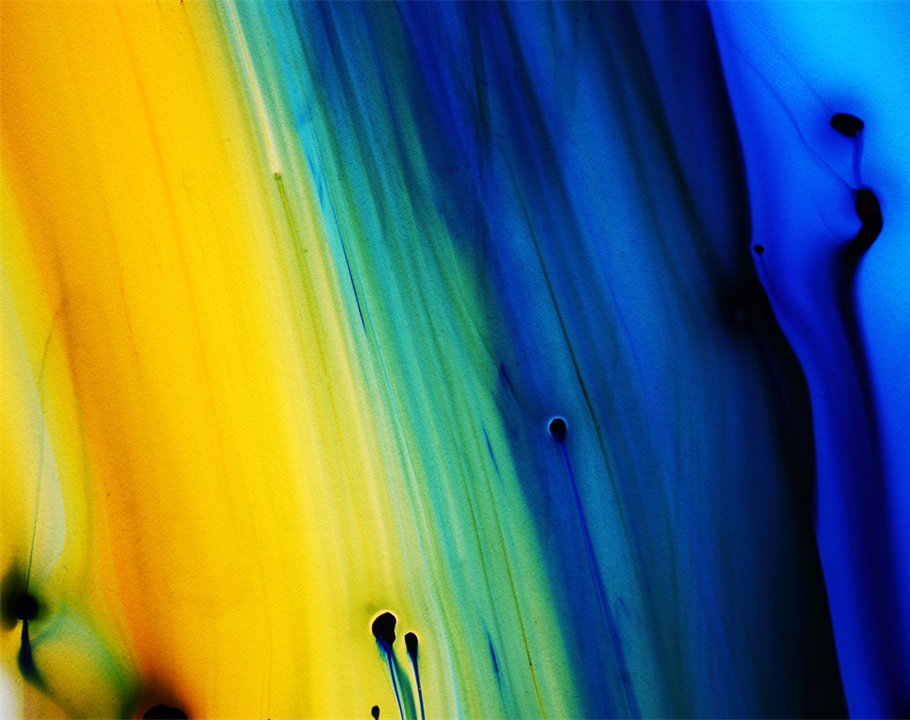 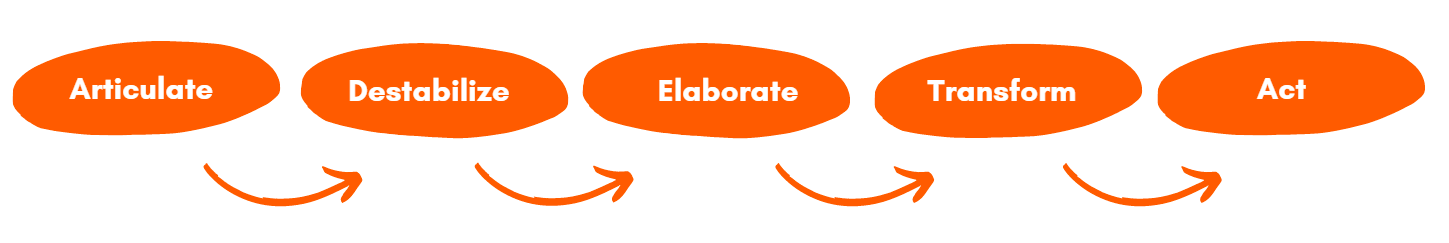 connect-erasmus.eu
Παράδειγμα: ΓΡΑΜΜΗ ΖΩΗΣ(Brott, 2001; 2004)
(1/3)
1977
1993
1997
2002
2005
Ο σύμβουλος ζητά από τον πελάτη να ανακαλέσει μια πρώιμη ανάμνηση και να υποδείξει το κατά προσέγγιση χρονικό σημείο που εμφανίστηκε η μνήμη.
Συν-δόμηση: ο σύμβουλος και ο πελάτης αποκαλύπτουν τα κεφάλαια στην ιστορία του πελάτη μέσω των αναμνήσεων που ανακαλούνται. Παραδείγματα ερωτήσεων: «Τι θυμάστε από αυτό το γεγονός;» ή «Πείτε μου για το μέρος που ζούσατε» ή «Ποιοι είναι οι άνθρωποι που θυμάστε και πώς ονομάζονται;» ή «Μιλήστε μου για τα συναισθήματα που βιώσατε εκείνη τη στιγμή».
Οι στοχαστικές ερωτήσεις  χρησιμοποιούνται για να αναπτύξουν την επίγνωση του πελάτη σχετικά με τα νοήματα της ζωής του. Ερωτήσεις: «Τι λέει αυτή η εμπειρία (ή αυτές οι εμπειρίες) για το τι είναι σημαντικό για εσάς;» ή «Ποια είναι η σημασία αυτής της στιγμής στη ζωή σας;» ή "Τι μάθατε από αυτή την εμπειρία;" ή "Ποια επίθετα (ή λέξεις-κλειδιά) σας έρχονται στο μυαλό που να αποτυπώνουν το πώς αισθάνεστε για αυτήν τη μνήμη;" Καθώς κάθε κεφάλαιο επεκτείνεται, προσαρμόζεται και περιγράφεται λεπτομερώς, ο πελάτης δίνει έναν τίτλο στο κεφάλαιο.
connect-erasmus.eu
Παράδειγμα: ΓΡΑΜΜΗ ΖΩΗΣ(Brott, 2001; 2004)
(2/3)
1977
1993
1997
2002
2005
αποδόμηση: για να ξετυλίξετε την ιστορία του πελάτη εξετάζοντας τα στάδια της ζωής του σε μια γραμμή ως ένα μεγαλύτερο σύστημα (δηλαδή, τις προηγούμενες αναμνήσεις κάποιου που αντικατοπτρίζουν τις πεποιθήσεις του, καθώς και την προέλευσή τους) και από διαφορετικές οπτικές γωνίες (δηλαδή άτομα, αντιφάσεις, διαφορές). Τα άτομα που είναι σημαντικά στην ιστορία του πελάτη μπορούν να αποτελέσουν μια άλλη φωνή: «Αν ζούσε η θεία σου η Έλυν, τι θα σου έλεγε στην αποφοίτησή σου;»  Οι εξαιρέσεις στην ιστορία του πελάτη εστιάζουν στη στιγμή που ο πελάτης δεν ακολούθησε ένα προσδιορισμένο μοτίβο: Η ερώτηση «Τι θα ήταν διαφορετικό σήμερα αν είχατε κάνει την άλλη επιλογή;» μπορεί να χρησιμοποιηθεί για την εισαγωγή των εννοιών επιλογή και τύχη (Mitchell, Levin, & Krumboltz, 1999). Διάφοροι ρόλοι ξετυλίγονται από κοινωνικές συζητήσεις (π.χ., "Είπατε ότι ήρθε η ώρα να παντρευτείτε...") για να εξερευνήσετε τις προτιμήσεις και προτεραιότητες ου πελάτη (π.χ. "... αλλά είπεατε ότι ήταν πιο σημαντικό για εσάς να αναγνωριστείτε για τα ακαδημαϊκά σας επιτεύγματα»).
connect-erasmus.eu
Παράδειγμα: ΓΡΑΜΜΗ ΖΩΗΣ (Brott, 2001; 2004)
(3/3)
1977
1993
1997
2002
2005
Η δημιουργία του επόμενου κεφαλαίου στην ιστορία της ζωής του πελάτη μπορεί να ξεκινήσει με ερωτήσεις προτίμησης. Τέτοιες ερωτήσεις μπορεί να περιλαμβάνουν: "Κινείστε προς την κατεύθυνση που προτιμάτε;" ή «Επιλέξτε ανάμεσα σε δύο ενδεχόμενα». Οι ερωτήσεις «γιατί..» μπορούν να προσκαλέσουν τους πελάτες να περιγράψουν τα κίνητρά τους, όπως «Γιατί ήταν αυτό σημαντικό για εσάς εκείνη τη στιγμή;»
connect-erasmus.eu
References
Brott, P. E. (2004). Constructivist assessment in career counseling. Journal of Career development, 30(3), 189-200.
Savickas, M. L. (2011). Career counseling. Washington, DC: American Psychological Association Books.
Savickas, M. L. (2013). Career construction theory and practice. In S. D. Brown & R. W. Lent (Eds.), Career development and counseling: Putting theory and research to work (2nd ed., pp. 147–183). Hoboken, NJ: John Wiley.
connect-erasmus.eu
Ερωτήσεις;
connect-erasmus.eu